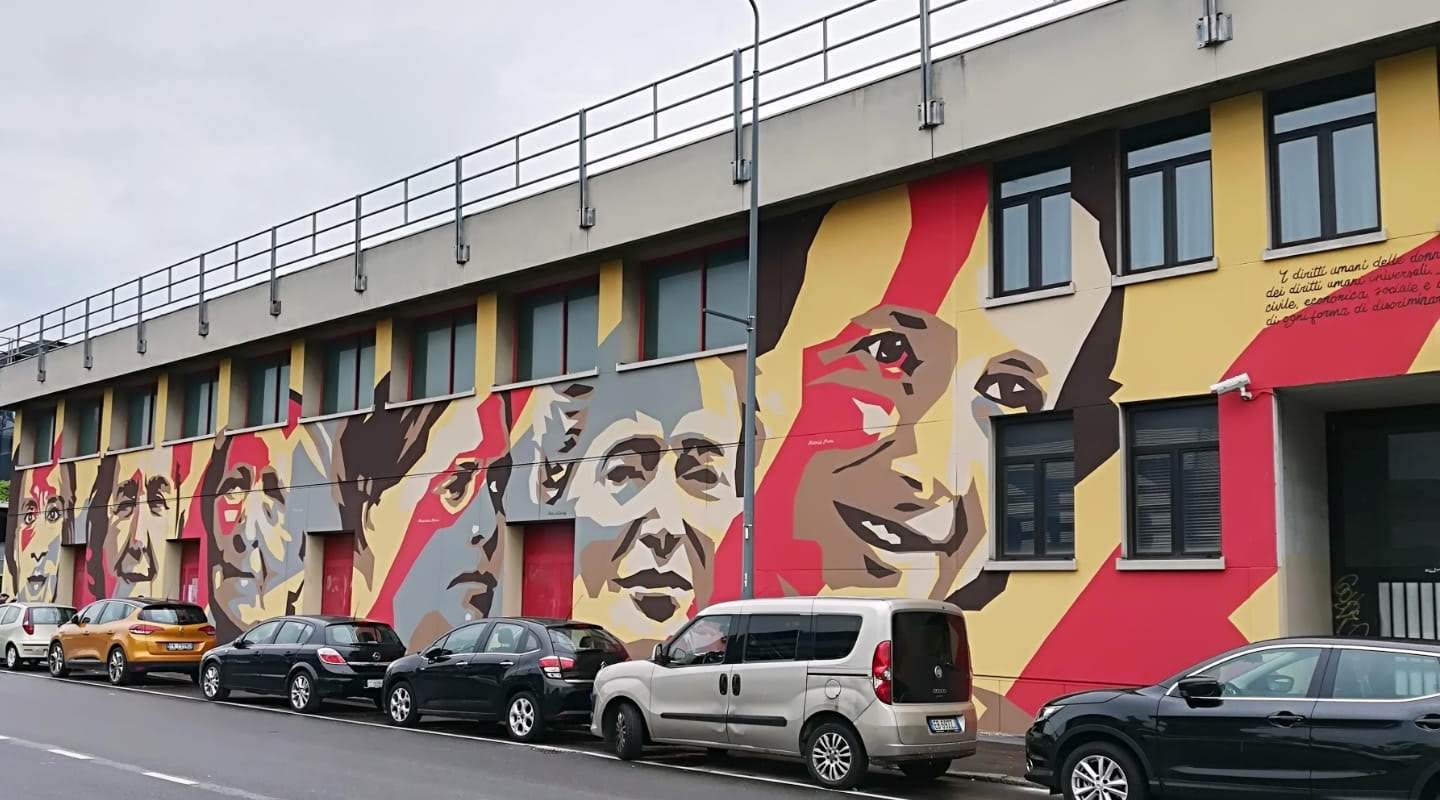 I.I.S. PIER PAOLO PASOLINIIl murale dedicato alle donne che hanno fatto grande il Novecento
Tutte le nostre aule sono dotate di PC, proiettore, lavagna bianca, connessione ad Internet
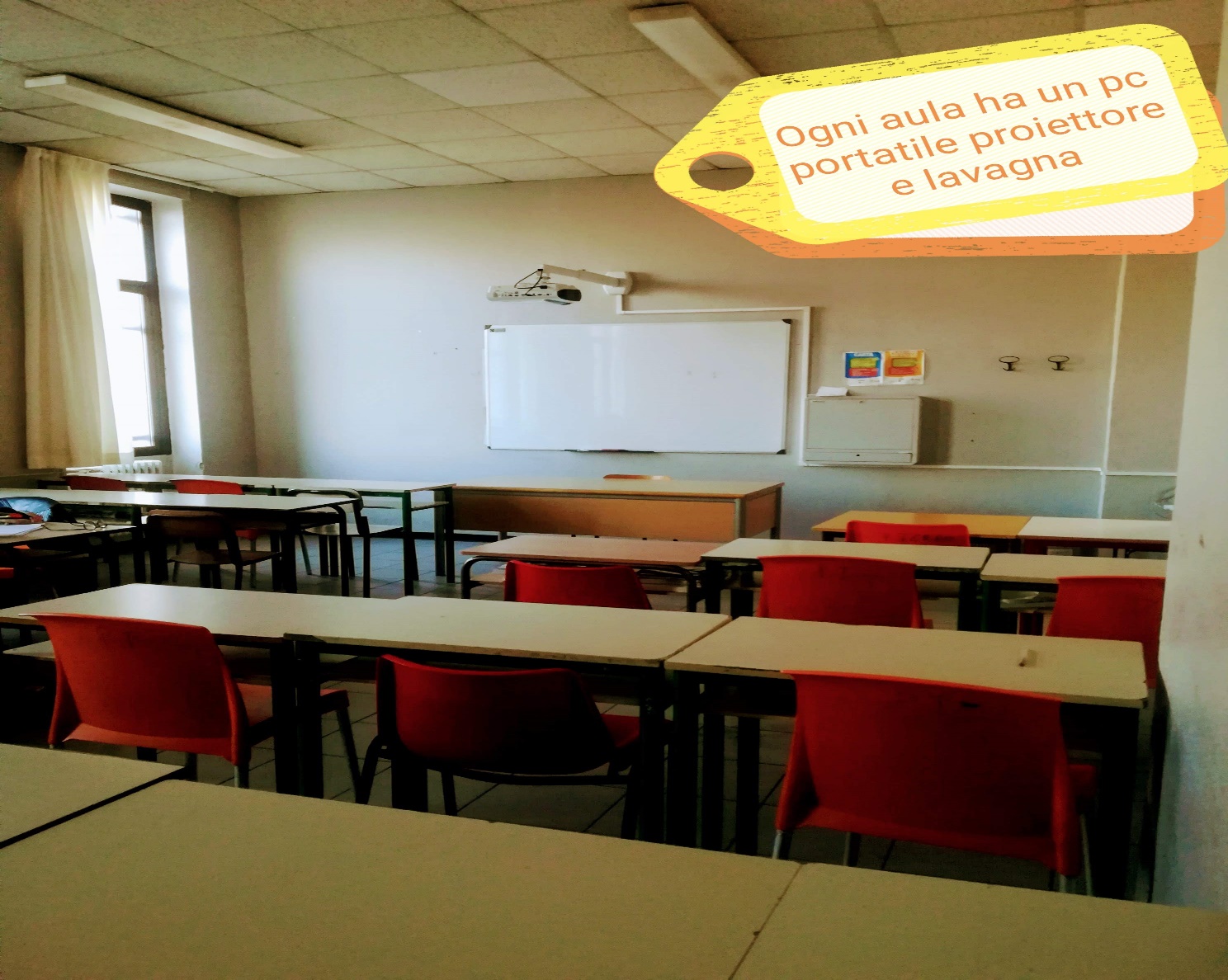 AULA MAGNA   AULA VIDEO  piano terra                                                       primo piano
Uno dei 2 Laboratori Linguistici
Parcheggio bici coperto
LA BIBLIOTECA
UNO DEI 3 
LABORATORI INFORMATICI
del piano terra
IL GIARDINO INTERNO
IL BAR MENSA
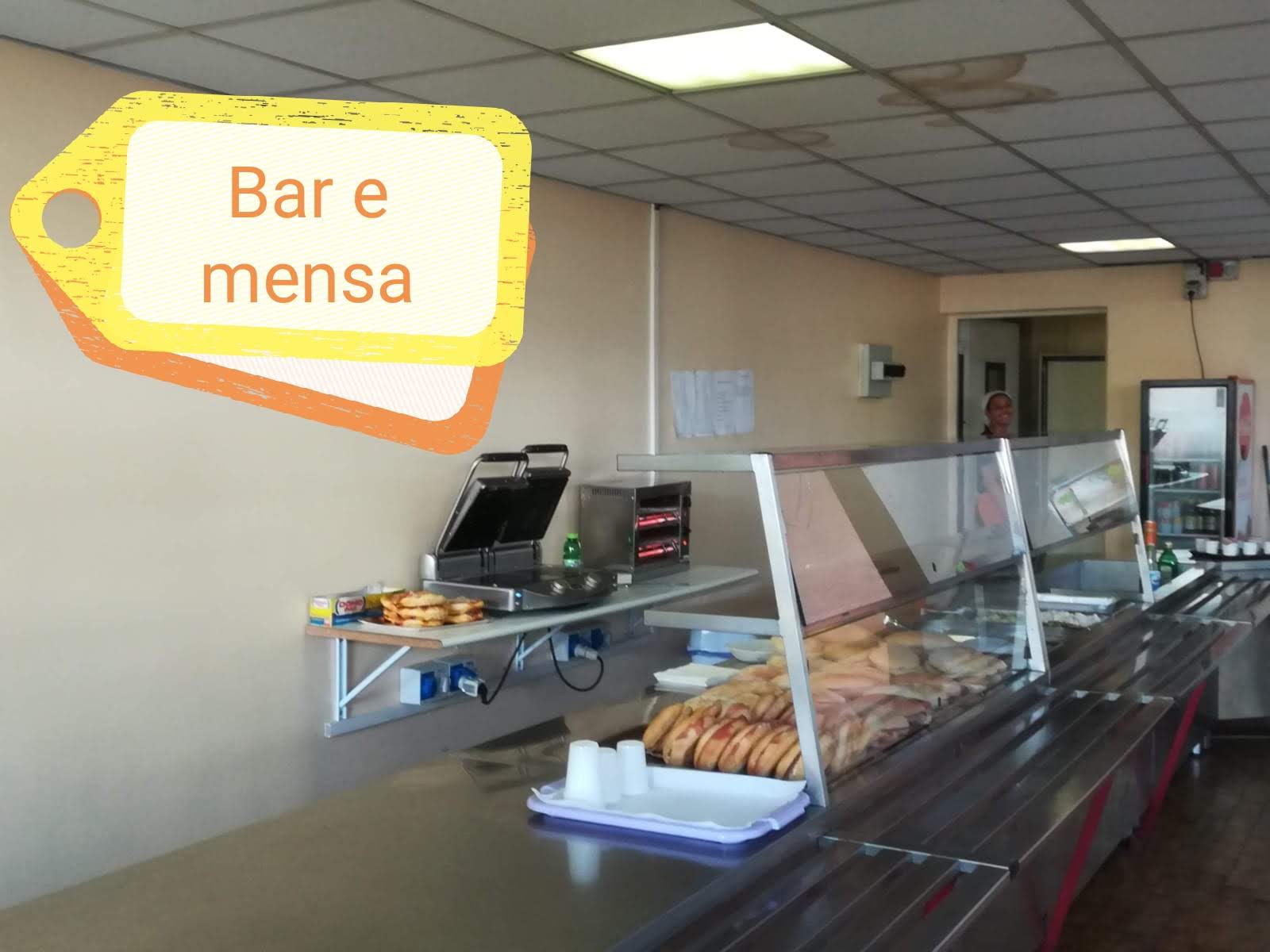